Die Wende in Plauen 1989
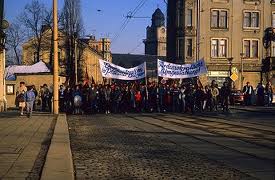 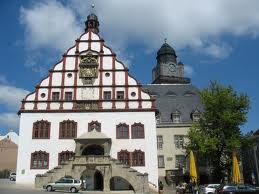 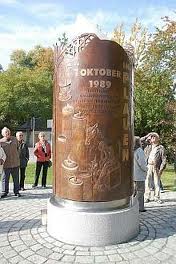 „Wir sind das Volk“
Historischer Rückblick
Teilung Deutschlands
Teilung Berlins
Deutschland 1949 bis 1990
DDR
BRD
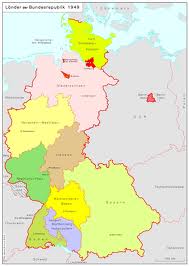 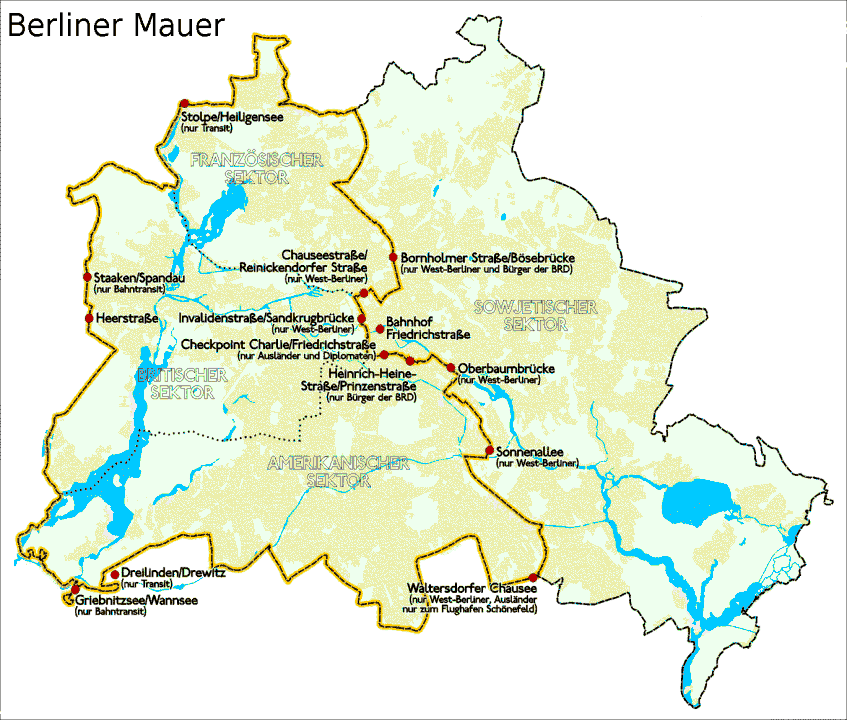 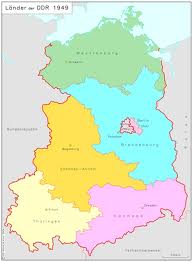 Leben in der DDR
Politisches System
Wirtschaftliches System
DDR- Bürger verlassen ihr Land
Fluchtwege
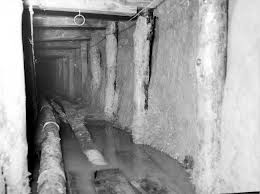 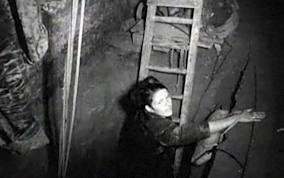 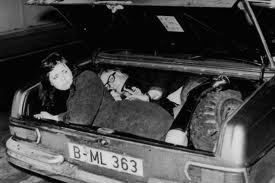 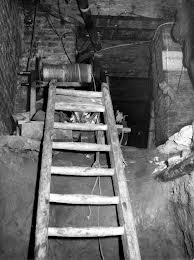 Bau der Berliner Mauer 1961
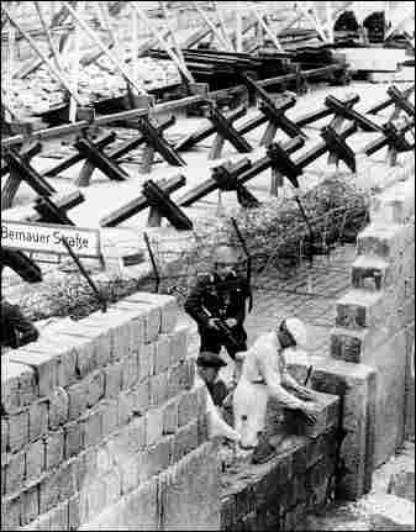 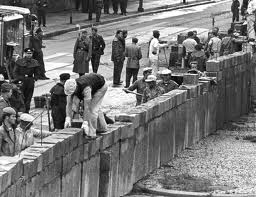 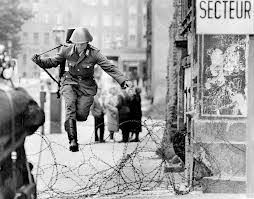 Das Jahr 1989
7.Mai 1989: Kommunalwahlen
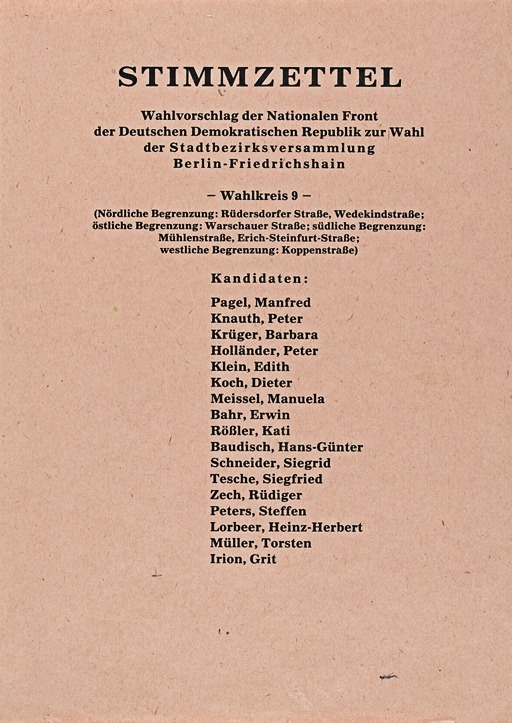 Ergebnis der Kommunalwahlen
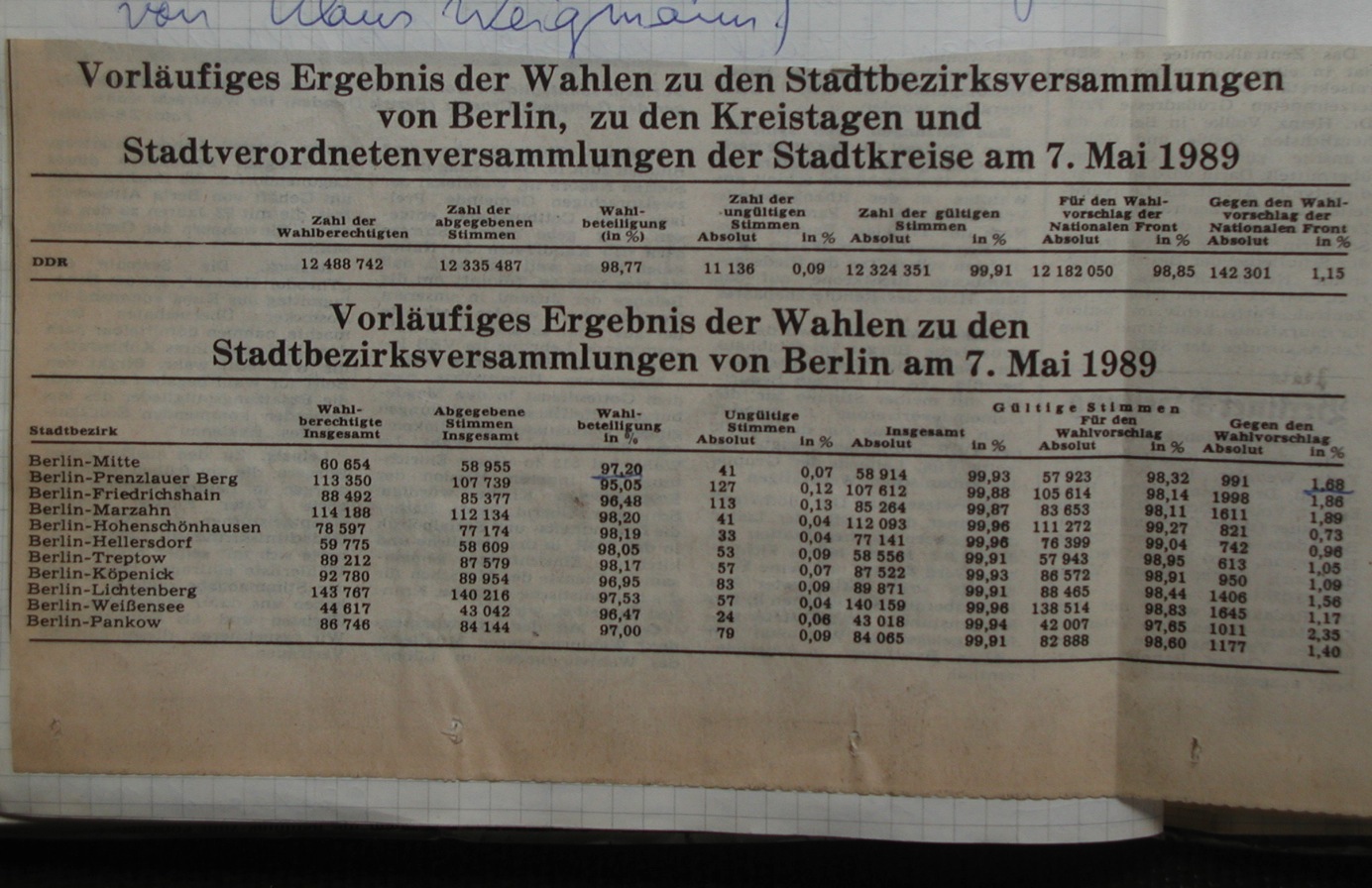 Ab Mai 1989 baut Ungarn die Grenzanlagen zu Österreich ab.
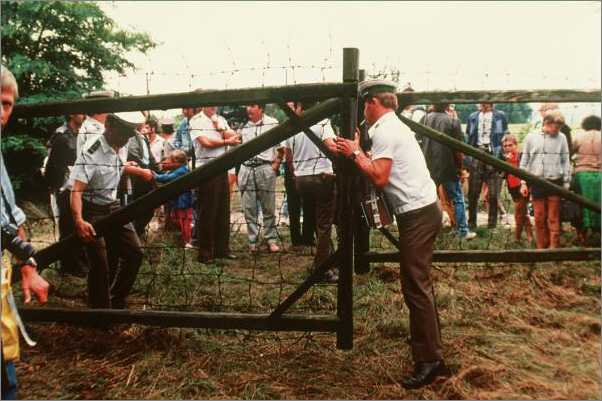 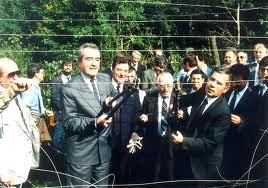 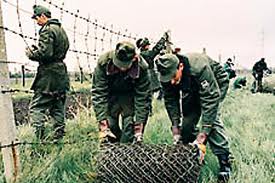 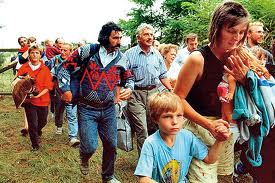 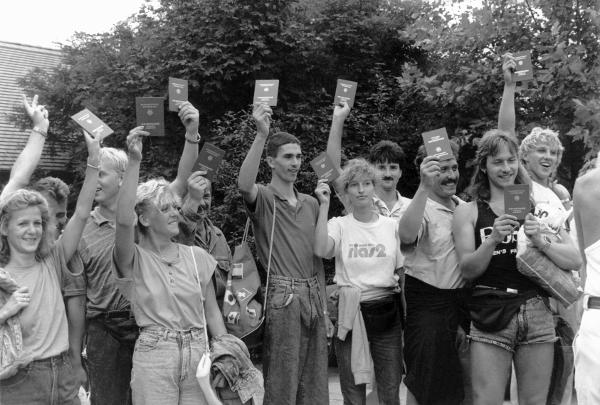 Im Mai 1989 suchen DDR- Bürger Zuflucht in der BRD- Botschaft in Prag.
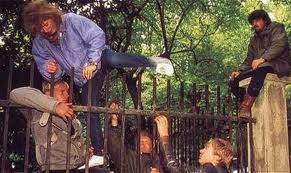 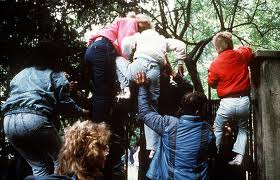 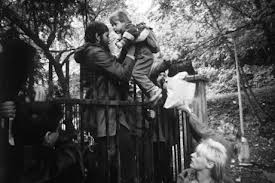 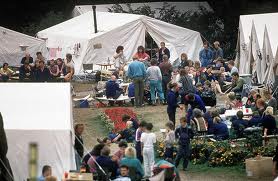 30. September 1989: Die DDR- Flüchtlinge dürfen aus der Prager Botschaft in die BRD ausreisen.
1. Oktober 1989:5500 DDR-Flüchtlinge aus Prag und 800 aus Warschau treffen in der Bundesrepublik ein.
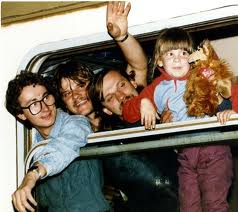 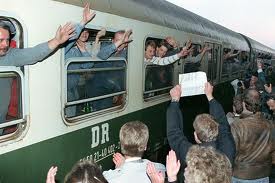 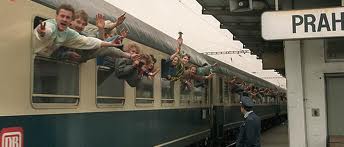 1. Oktober 1989: In Plauen wird das Flugblatt „Mitteilung und Aufruf der ‘Initiative zur Demokratischen Umgestaltung’“ verteilt, das zur „großangelegten Protestdemonstration auf dem Plauener Theaterplatz“ aufruft. Beginn 15.00 Uhr.
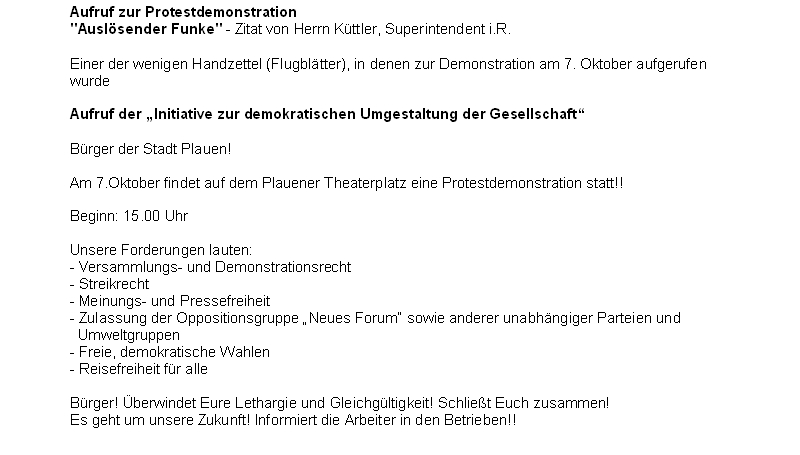 7. Oktober 1989 in Berlin: Feierlichkeiten zum 40. Jahrestag der DDR
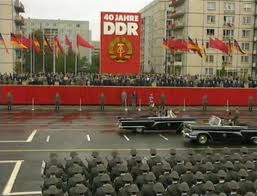 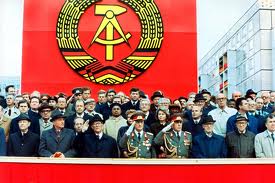 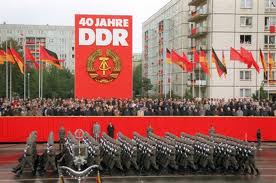 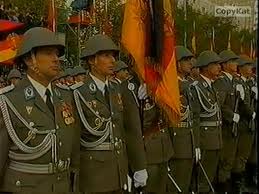 7. Oktober 1989 in Plauen:  Dem Aufruf Plauener Oppositioneller zu einer Demonstration auf dem Otto-Grotewohl-Platz folgen ca. 15.000 Bürger.
Die Menschenmenge wächst!
ca. 14.50 Uhr am „Tunnel“
Bereitschaftspolizei soll einen „Sperrgürtel“ zwischen Rathaus und Demonstranten bilden.
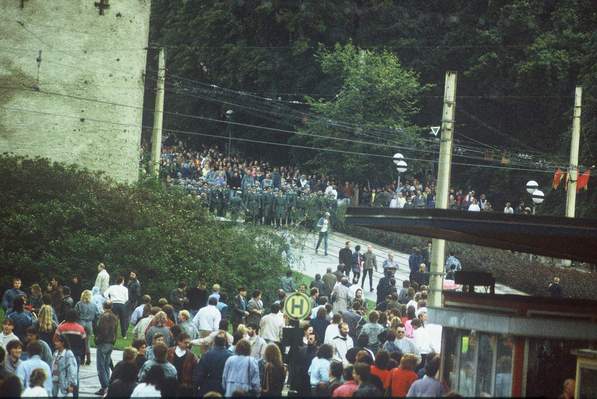 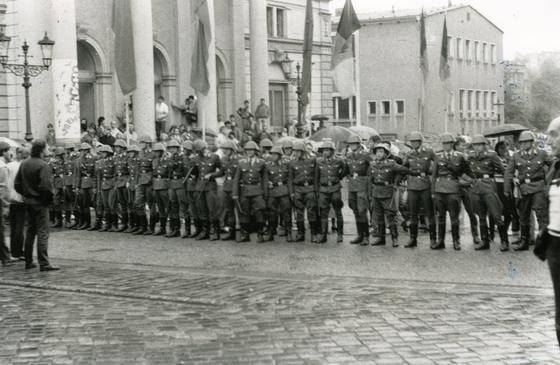 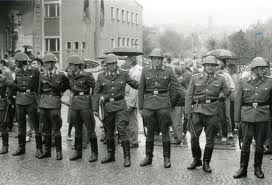 Die Bereitschaftspolizei formiert sich in der Innenstadt.
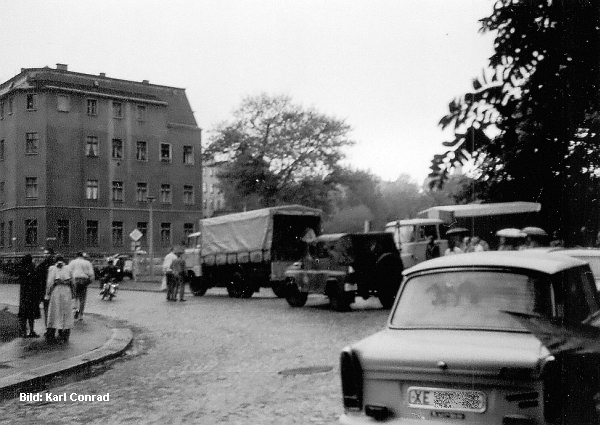 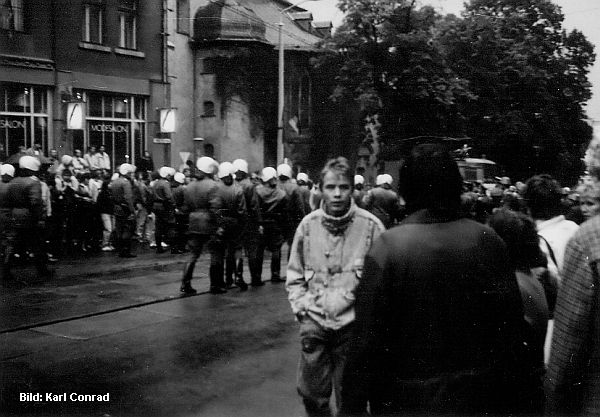 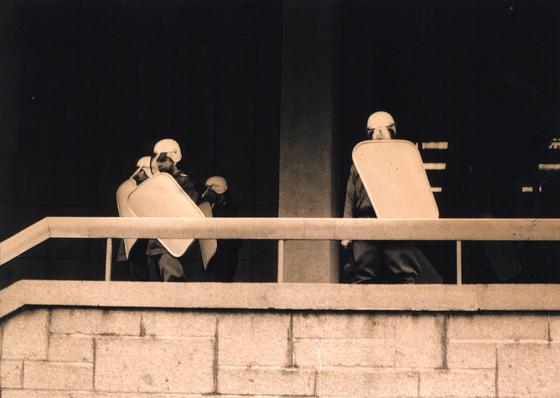 Gegen 15.30 Uhr erhält die Feuerwehr den Befehl, mit zwei Tanklöschwagen, die zu Wasserwerfern umgerüstet worden sind, den "Tunnel" zu räumen.
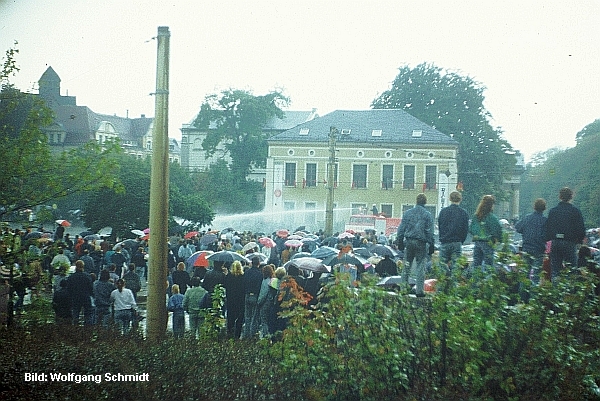 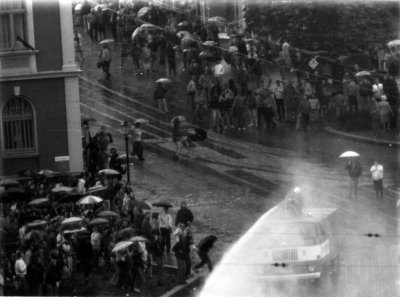 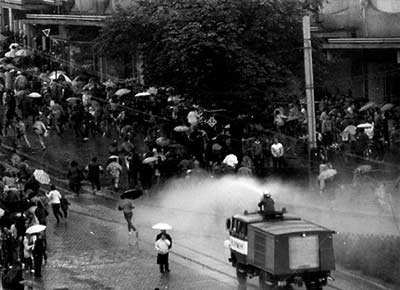 Kurz nachdem beide Wasserwerfer den "Tunnel" verlassen haben, verbünden sich die durchnässten Menschen und rücken wütend zum Rathauseingang vor. Die Volkspolizei muss ihre Sperrkette oberhalb des Nonnenturms zurückziehen, da diese andernfalls von den Massen überrannt worden wäre.
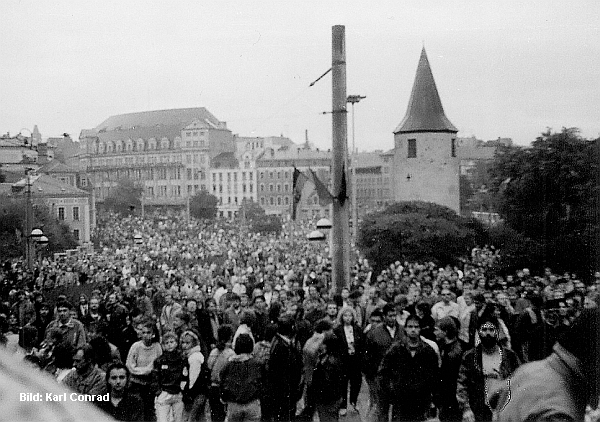 Der Eingangsbereich des Rathauses, an dem die Polizisten Stellung bezogen haben, wird von der Menge belagert. Durch den brutalen Einsatz von Schlagstöcken gelingt es der Polizei, den Rathauseingang von Demonstranten zu räumen abzuriegeln.
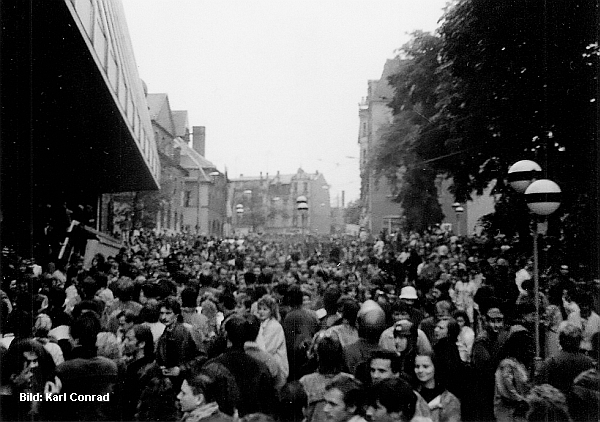 Gegen 16.00 Uhr beginnt ein Polizeihubschrauber tief über der Menschenmenge zu kreisen. Gegen 16.45 Uhr formieren sich die nunmehr etwa 15.000 Menschen zu einem spontanen Demonstrationszug.
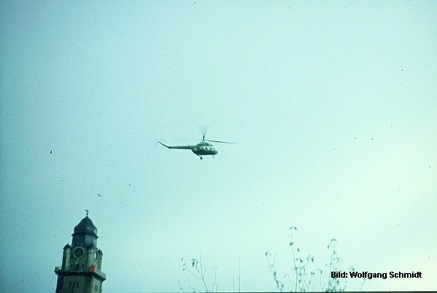 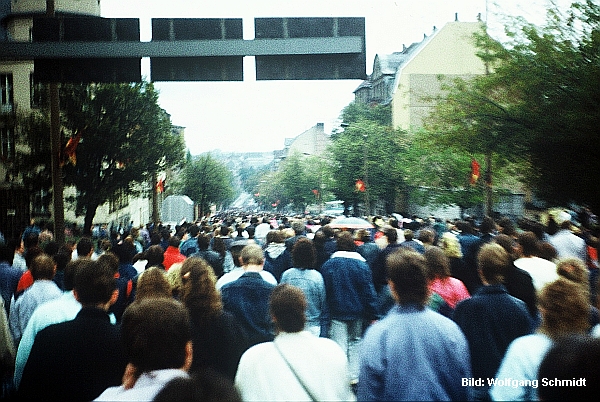 Der Protestzug trifft wieder am Plauener Rathaus ein. Die Sperrkette der Polizei im Eingangsbereich wurde zwischenzeitlich durch Einheiten der DDR-Kampfgruppen verstärkt, die mit Maschinenpistolen bewaffnet sind. Die mittlerweile rund 20.000 Demonstranten sind aufs äußerste erregt und fordern den Oberbürgermeister zu einer Stellungnahme auf.
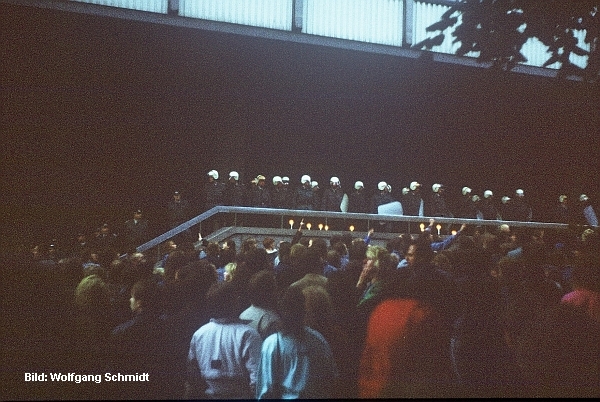 Dem Plauener Superintendenten Thomas Küttler gelingt es, im Rathaus mit dem OB zu sprechen und einen Abzug des Hubschraubers und der Kampfgruppen zu erreichen. Superintendent Küttler  beruhigt die Menschenmenge. Unterstützt wird er dabei vom Pfarrer der Lutherkirche, Andreas Weber. Gegen 18.00 Uhr lässt Pfarrer Weber die Glocken der Lutherkirche läuten. Daraufhin löst sich die Kundgebung allmählich auf. Die Menschen begeben sich mit Stolz über das Erreichte auf den Heimweg.
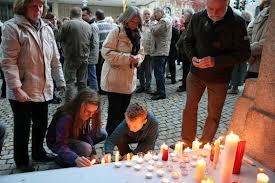 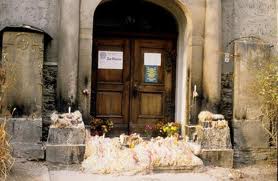 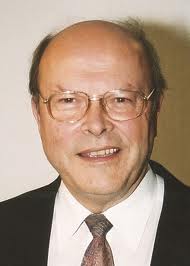 Nachspiel
Einige Demonstranten wollen den Ort des Geschehens jedoch noch nicht verlassen. Dies hat für manche von ihnen ernste Folgen.  In den Abend- und Nachtstunden kommt es zu Festnahmen und brutalen Verhören durch die DDR-Sicherheitskräfte. Selbst unbeteiligte Passanten, die zufällig im Stadtzentrum unterwegs sind, werden verhaftet. Manche von ihnen zwingt man, die Nacht unter freiem Himmel im Innenhof des Gefängnisses in Plauen zu verbringen. Zum Teil müssen sie dort mit gespreizten Beinen an der Wand stehen und werden mit Gummiknüppeln geschlagen oder gar angekettet.
 Erlebnisbericht aus: „Die Wende in Plauen“, S.40
"Plauen war die erste ostdeutsche Stadt, die einen geeinten Willen zur Wende ausdrückte; sie war die einzige, in der der ostdeutsche Umbruch von Anfang an eine Sache der Massen war."John Connelly, Historiker - University of California, Berkeley - aus: "Moment of Revolution: Plauen (Vogtland), October 7, 1989"
Die Ereignisse überschlagen sich:
9.10.1989: 70000 Demonstranten in Leipzig
18.10.1989: Rücktritt Erich Honeckers
Die Änderung der Verhältnisse ist nicht mehr aufzuhalten.
9.11.1989: Fall der Berliner Mauer
9.11.1989: Öffnung der Grenzen zur BRD, hier Plauen- Hof
Der Wunsch nach Wiedervereinigung wächst.
Die wichtigsten Forderungen:
Das Ziel:
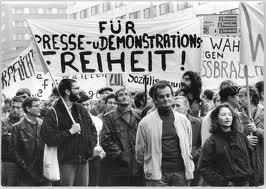 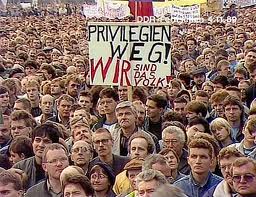 3.Oktober 1990: Tag der Wiedervereinigung
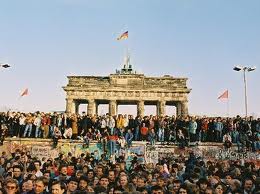 Überglückliche Menschen feiern am Brandenburger Tor die Wiedervereinigung.
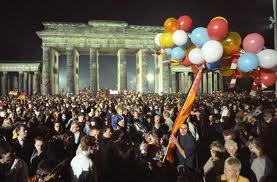 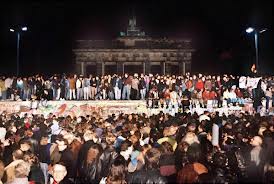 Am 7. Oktober 1989 kam es in Plauen zur ersten Großdemonstration in der ehemaligen DDR, die von den Sicherheitskräften nicht mehr aufgelöst werden konnte. Aus Anlass des 20. Jahrestages wurde am 7.10.2010 das Wende-Denkmal feierlich eingeweiht.
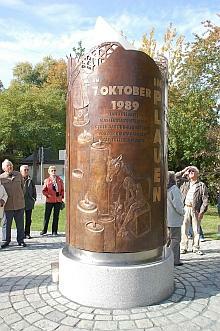